BLOK 2 VERWERKT OOGST
Teelt & Technologie
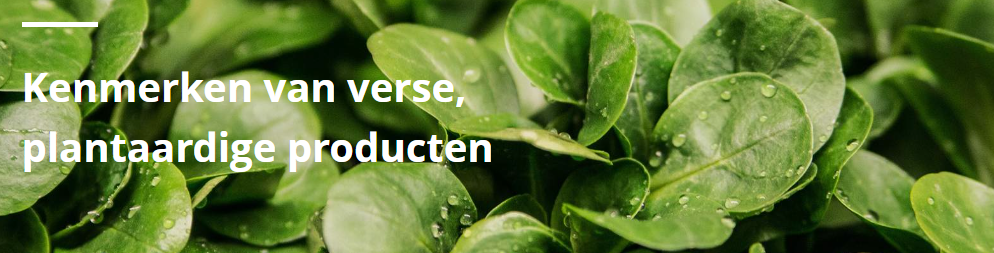 Kenmerken van verse, plantaardige producten

Programma

Les 1 Introductie
Les 2 Water
Les 3 Ademhaling
Les 4 Ethyleen
Les 5 Koeling
Les 6 Derving
Les 7 Herhaling
Les 8 Toets
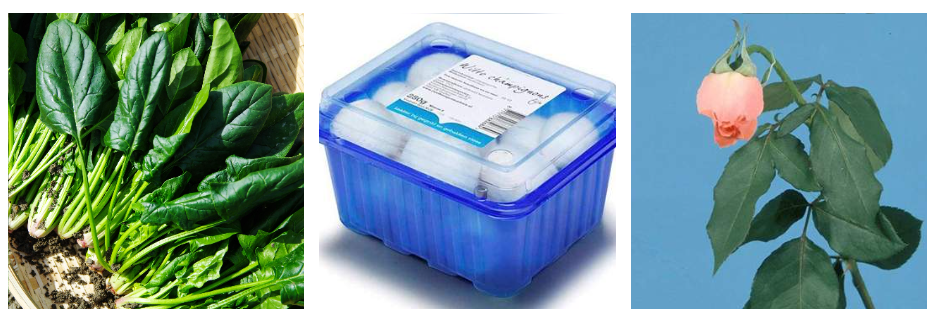 Kenmerken van verse, plantaardige producten

Programma

Les 1 Introductie


Informatie voor deze lessen vind je achter deze link:


Verslogistiek

En dan behandelen we daar hfst 5
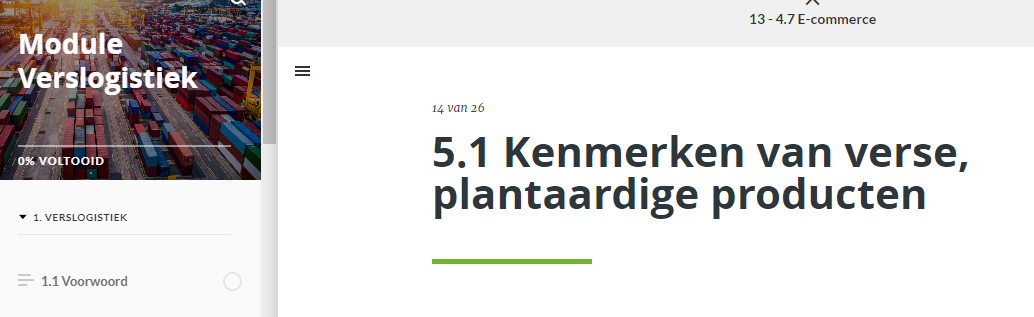 Kenmerken van verse, plantaardige producten

Programma

Les 1 Introductie
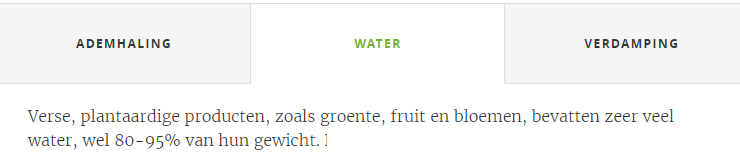 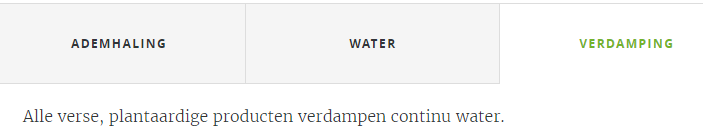 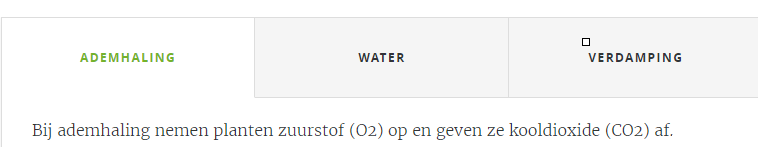 Kenmerken van verse, plantaardige producten

Programma

Les 1 Introductie
Opbouw van structuur van verse plantaardige producten
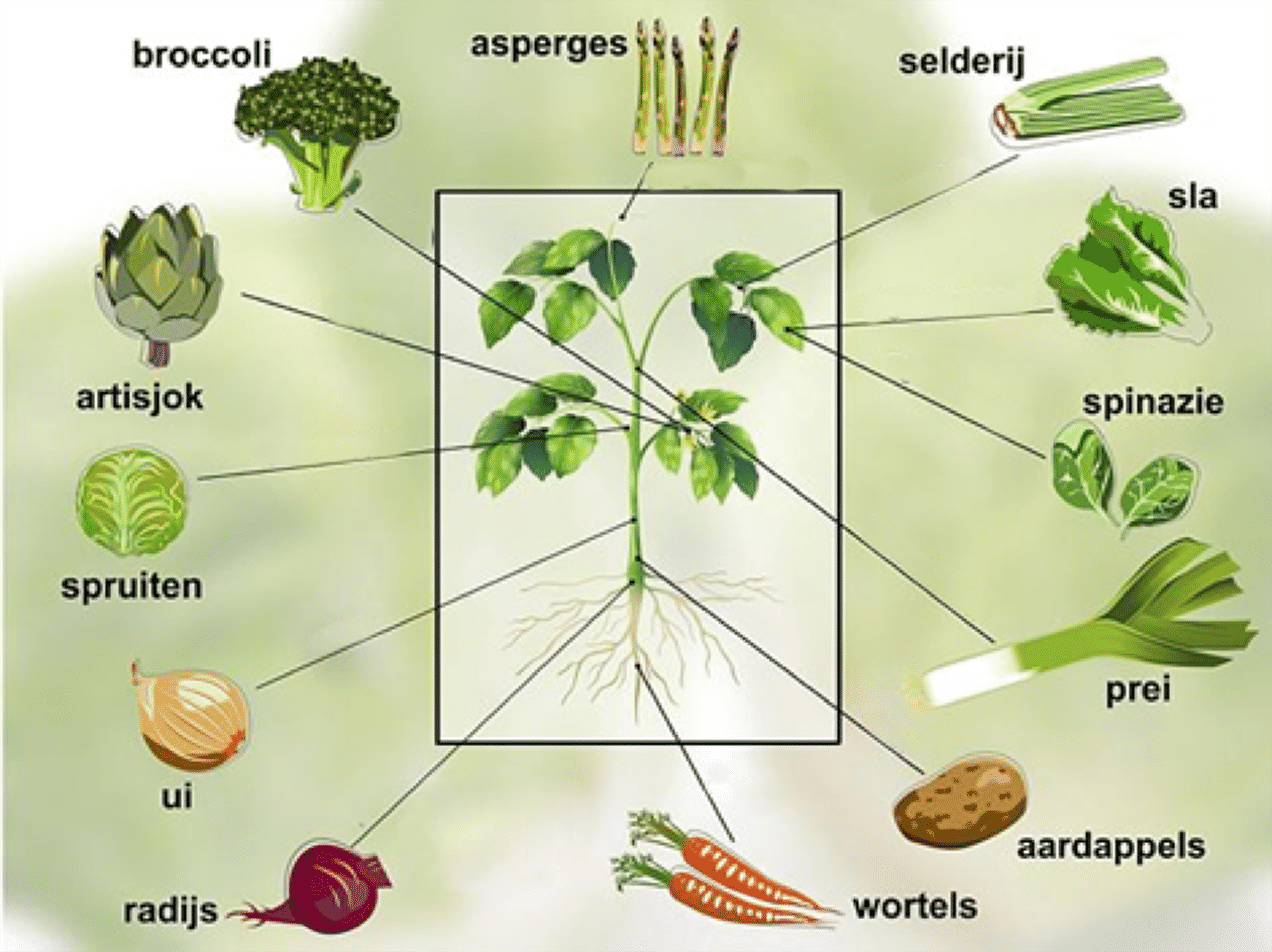 Kenmerken van verse, plantaardige producten

Programma

Les 1 Introductie

Plantencellen
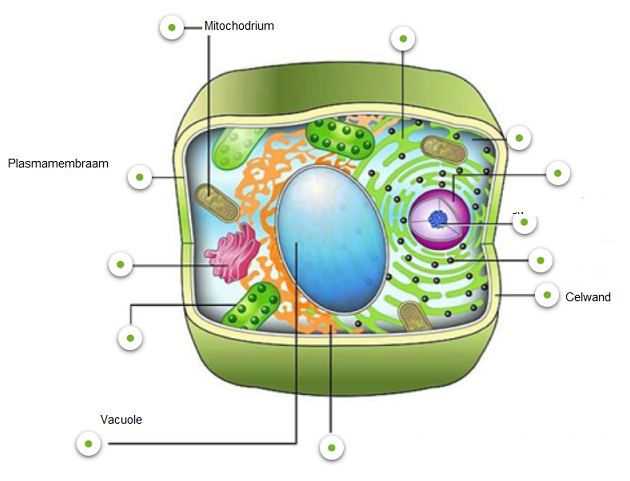 Kenmerken van verse, plantaardige producten

Programma

Les 1 Introductie

Rijpen
Temperatuur
Ethyleen
Derving
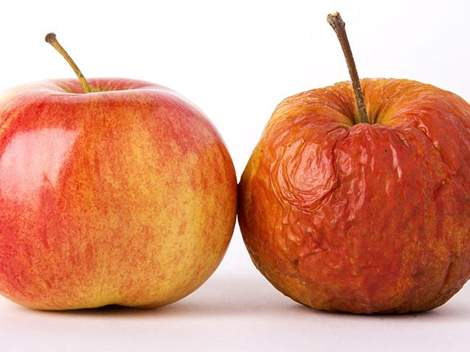 Kenmerken van verse, plantaardige producten

Programma

Les 1 Introductie






Groepsopdracht

Bespreek in de klas wat de houdbaarheid van jullie product beïnvloed en wat jullie bedrijf er aan doet om die te verbeteren.
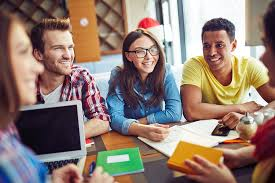